FGAI4H-R-023-A03
Cambridge, 21-24 March 2023
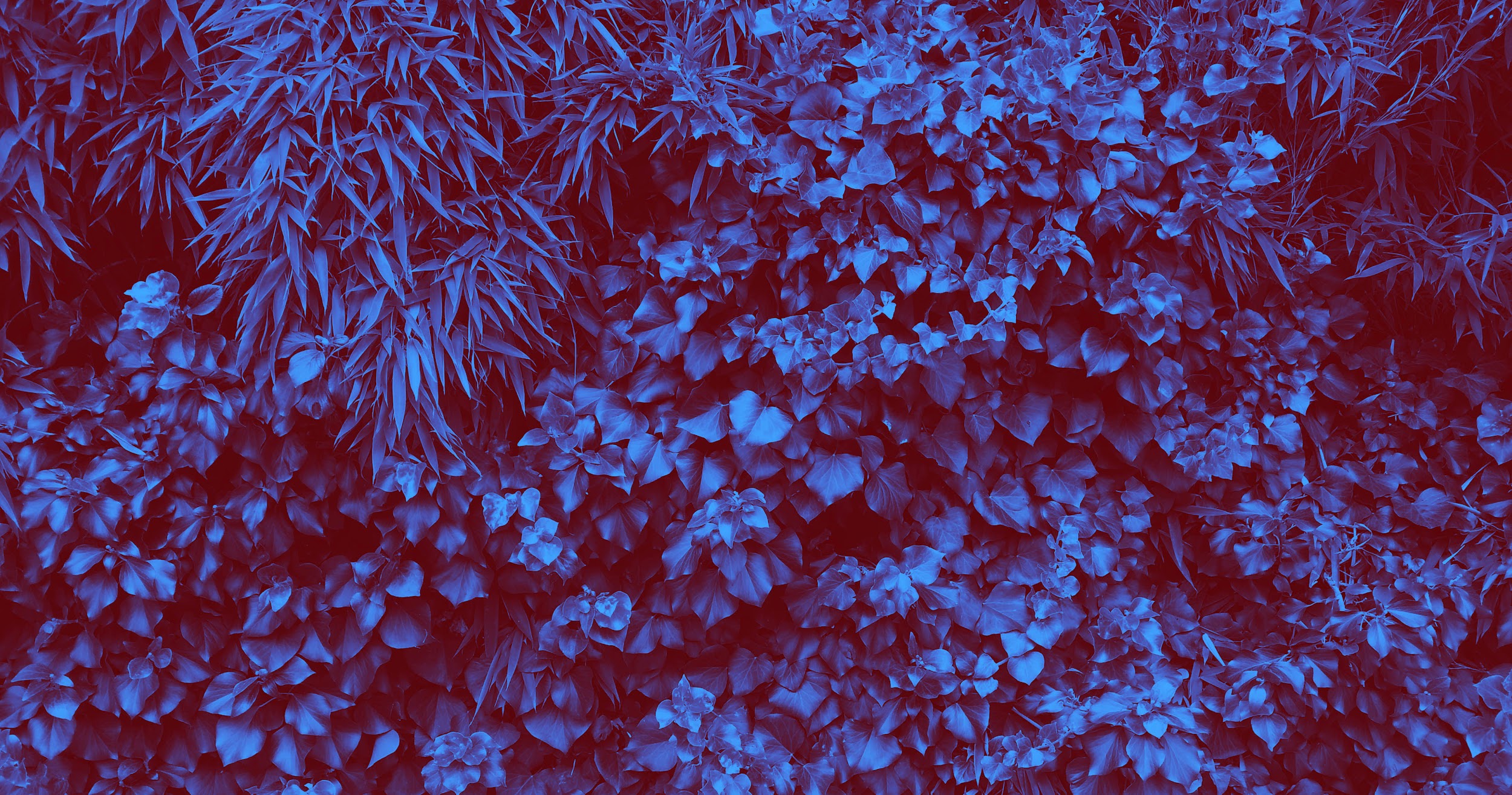 Topic Group on AI for Radiology


Darlington AkogoTopic Driver
Founder, Executive Director
minoHealth AI Labs
darlington@gudra-studio.com
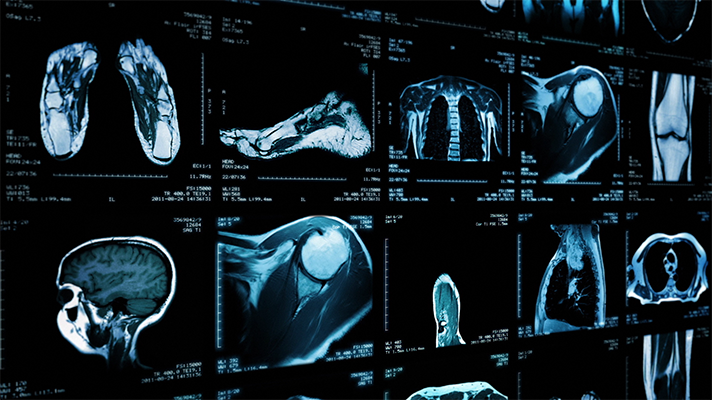 AI in Radiology - Overview
AI systems in radiology have achieved impressive results. They outperformed radiologists in some cases. 
Challenge in properly testing AI radiological systems and ensuring they work in all edge and diverse cases radiologists encounter.
Study analysed 31,587 AI healthcare studies, only 69 studies provided enough data enabling calculation of test accuracy. Only 25 studies further did out-of-sample external validations. And further, only 14 of such studies compared the models’ performances to that of radiologists.  (Liu et al., 2019)
Standardisation and benchmarking is required.
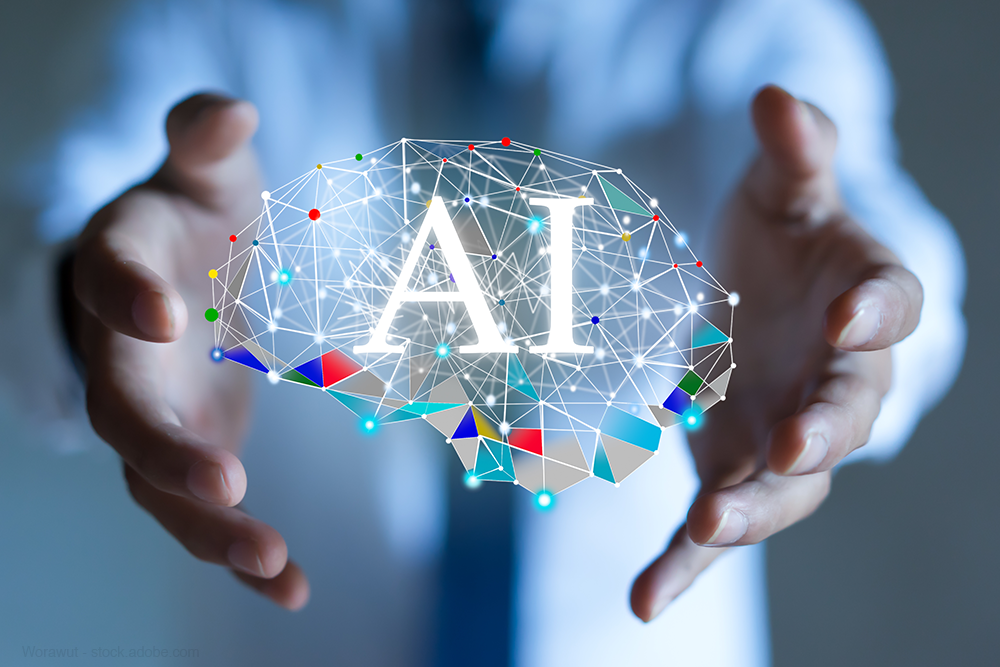 Objectives
TG-Radiology is dedicated to the development of global standards for the evaluation and benchmarking of AI radiological systems. 
We are also collecting diverse data towards the assessment of AI radiological applications.
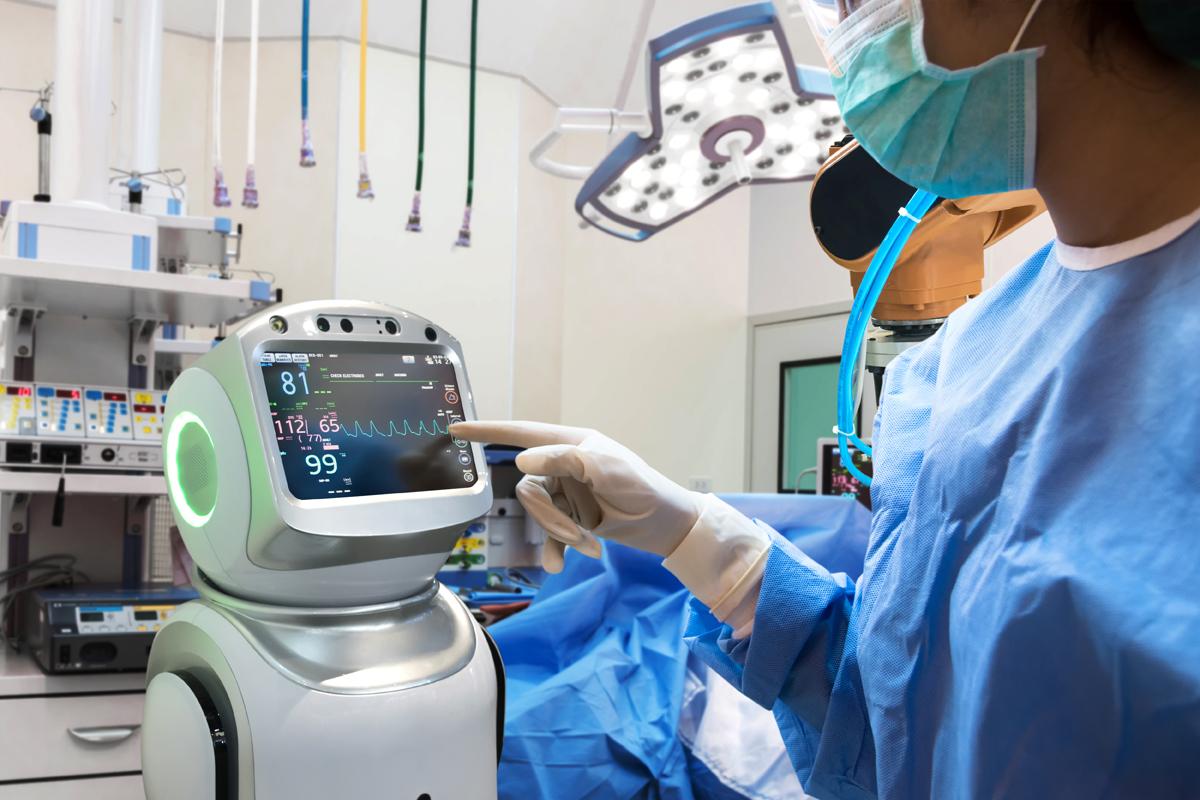 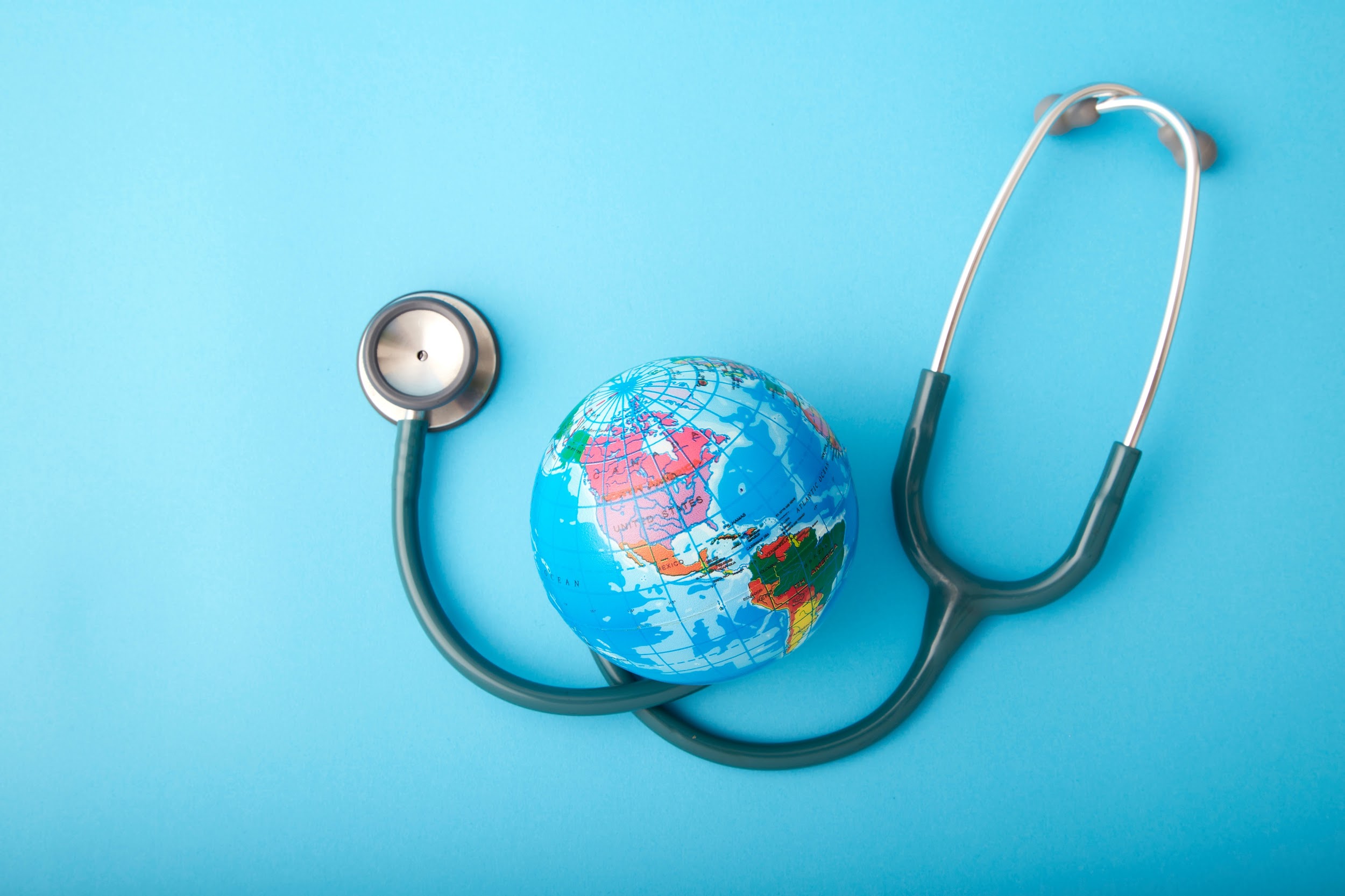 Participants
40 participants currently
From 5 continents; Africa, North America, South America, Europe, Asia
AI providers, other digital health providers, health centers, universities
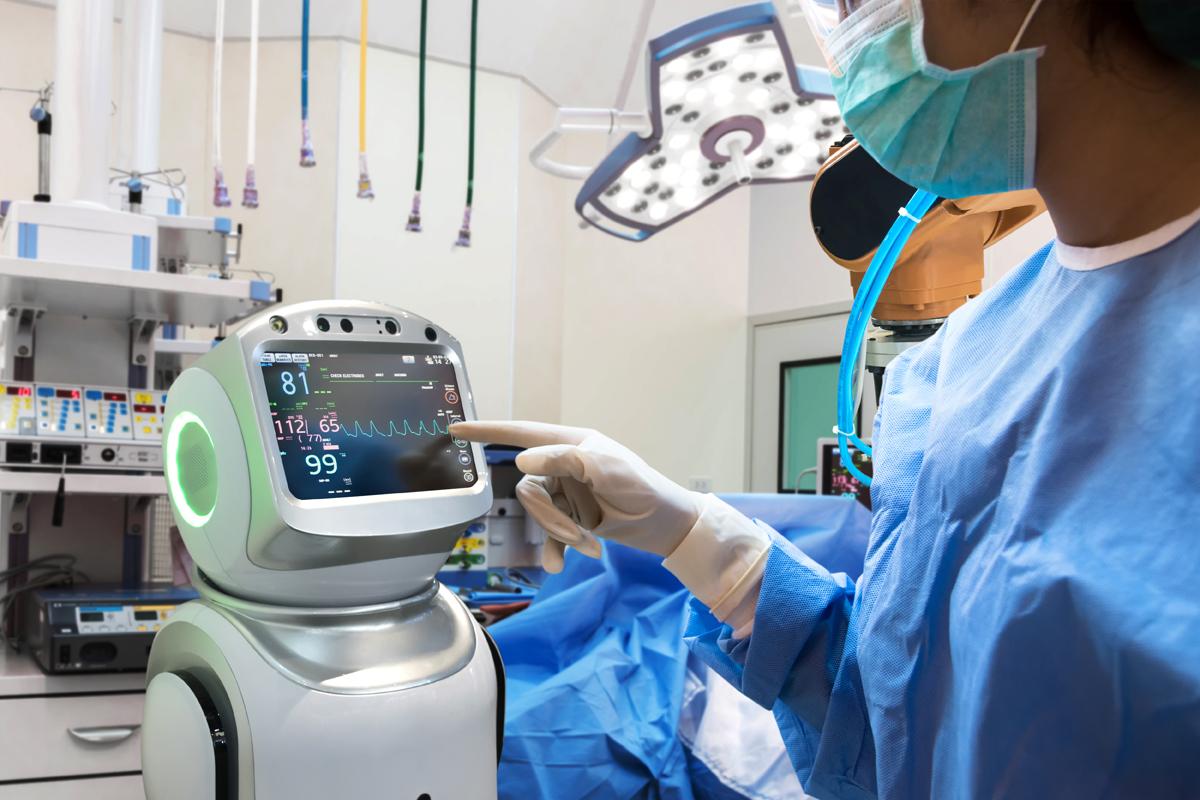 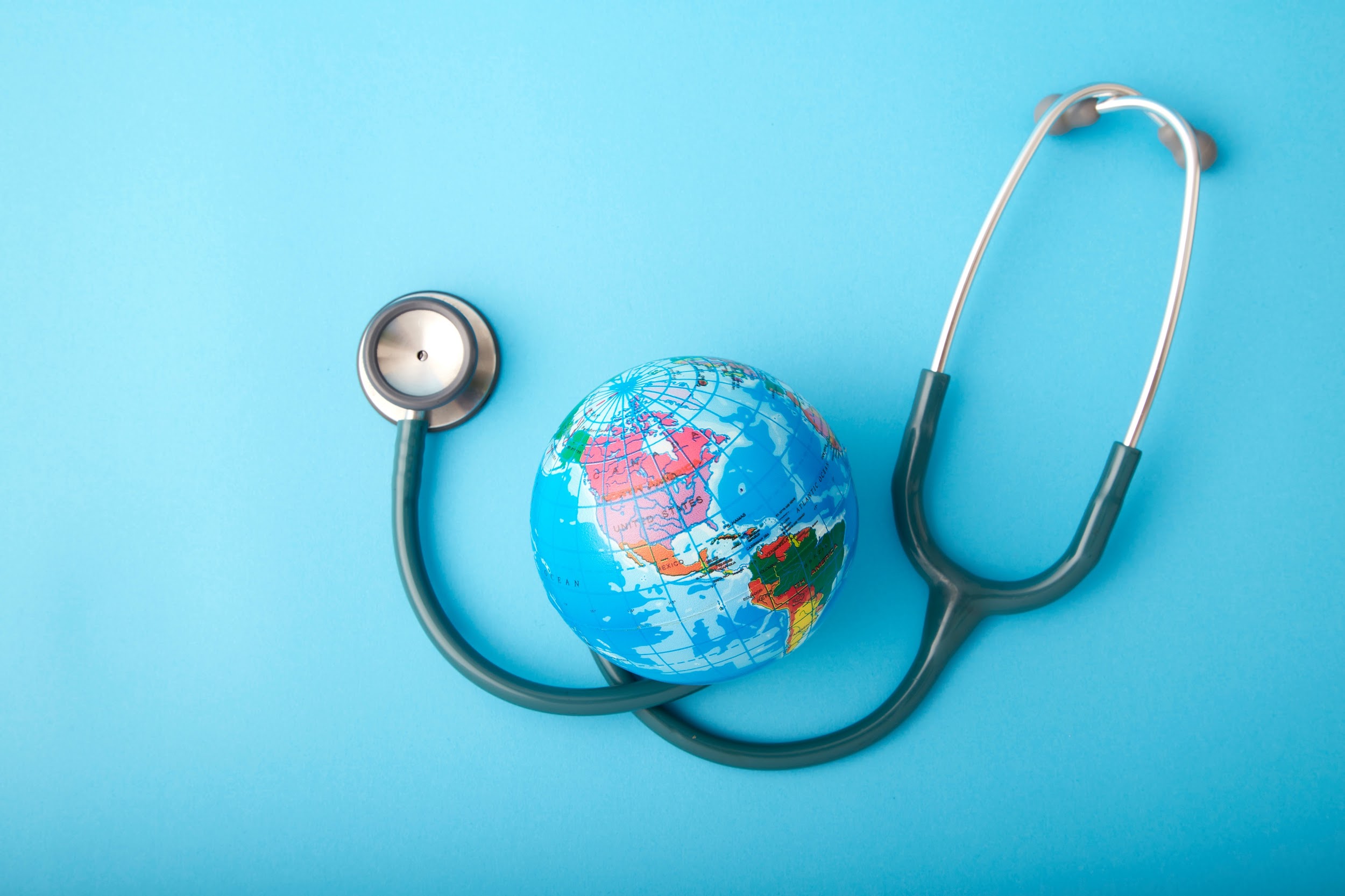 Contributors to TDD
Vincent Appiah, minoHealth AI LabsXavier Lewis-Palmer, minoHealth AI LabsIssah Abubakari Samori, minoHealth AI LabsCamilo Sotomayor, IA·TRad Chile & Clinical Hospital University of ChileAndrew Murchison, Oxford University Hospitals NHS Foundation TrustBenjamin Dabo Sarkodie, Euracare Advanced Diagnostic CenterAlessandro Sabatelli, Braid.HealthDominick Romano, Drainpipe.ioPierre Padilla-Huamantinco, Universidad Peruana Cayetano Heredia Judy Wawira Gichoya, Emory University School of MedicineSaul Calderon Ramirez, De Montfort University (Metrics deliverables)
Edson Mintsu Hung, Universidade de BrasíliaAndrey O. O. dos Reis, Universidade de BrasíliaRenam Castro da Silva, Universidade de Brasília
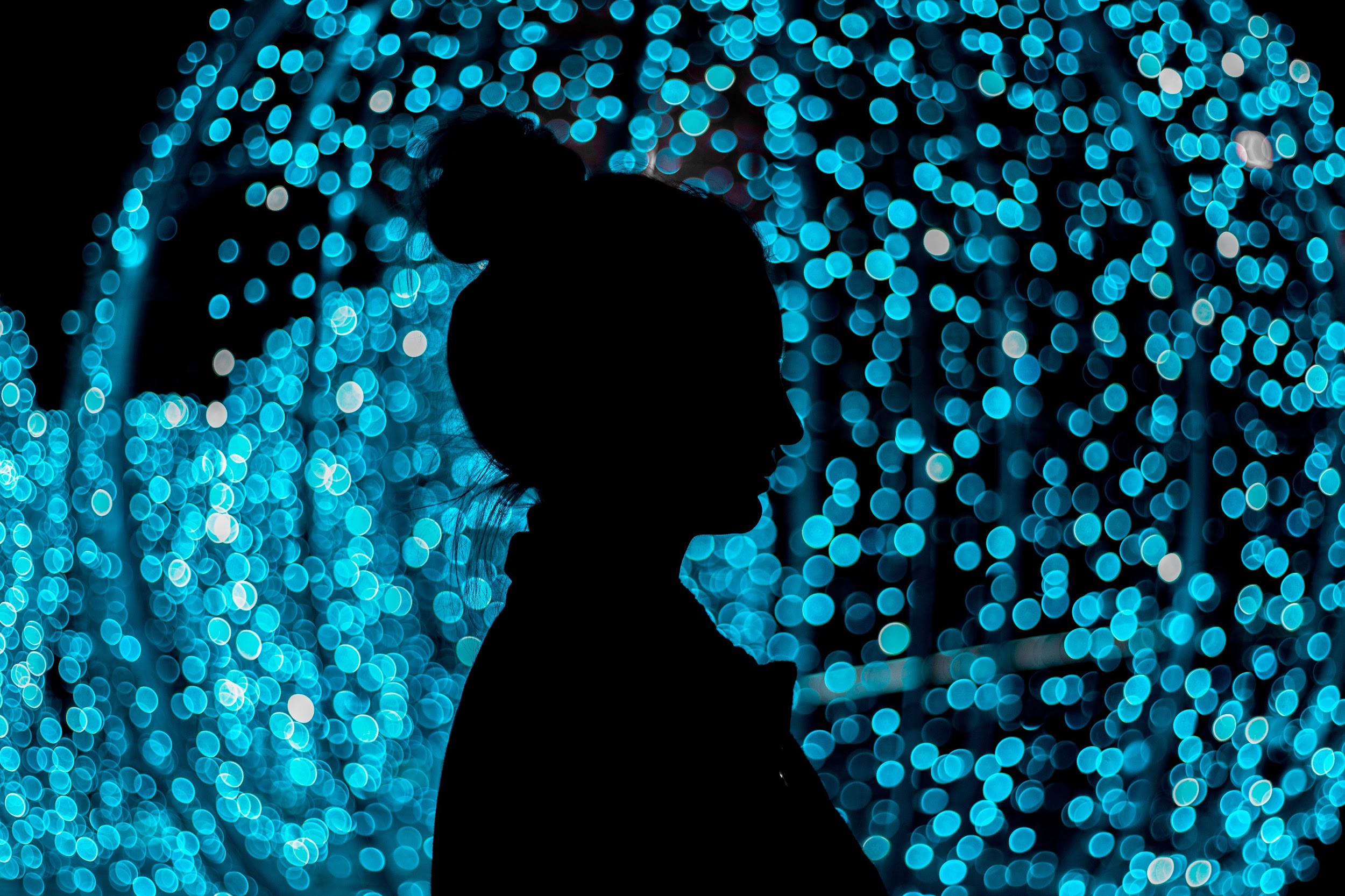 Topic Description Document
Topic DescriptionOverview of Radiology, Challenges facing Radiology, Overview of AI in Radiology, Challenges Facing Overview AI in Radiology, Impact of Benchmarking
Precision Evaluation framework and platformA radiograph-agnostic benchmarking platform and framework
Existing AI Solutions & Use Case: 29 conditions, X-Ray/body part classification (56 parts), 3+ modalitiesImage Conversion Considerations & Guidelines: 3 approaches and their Advantages and Disadvantages
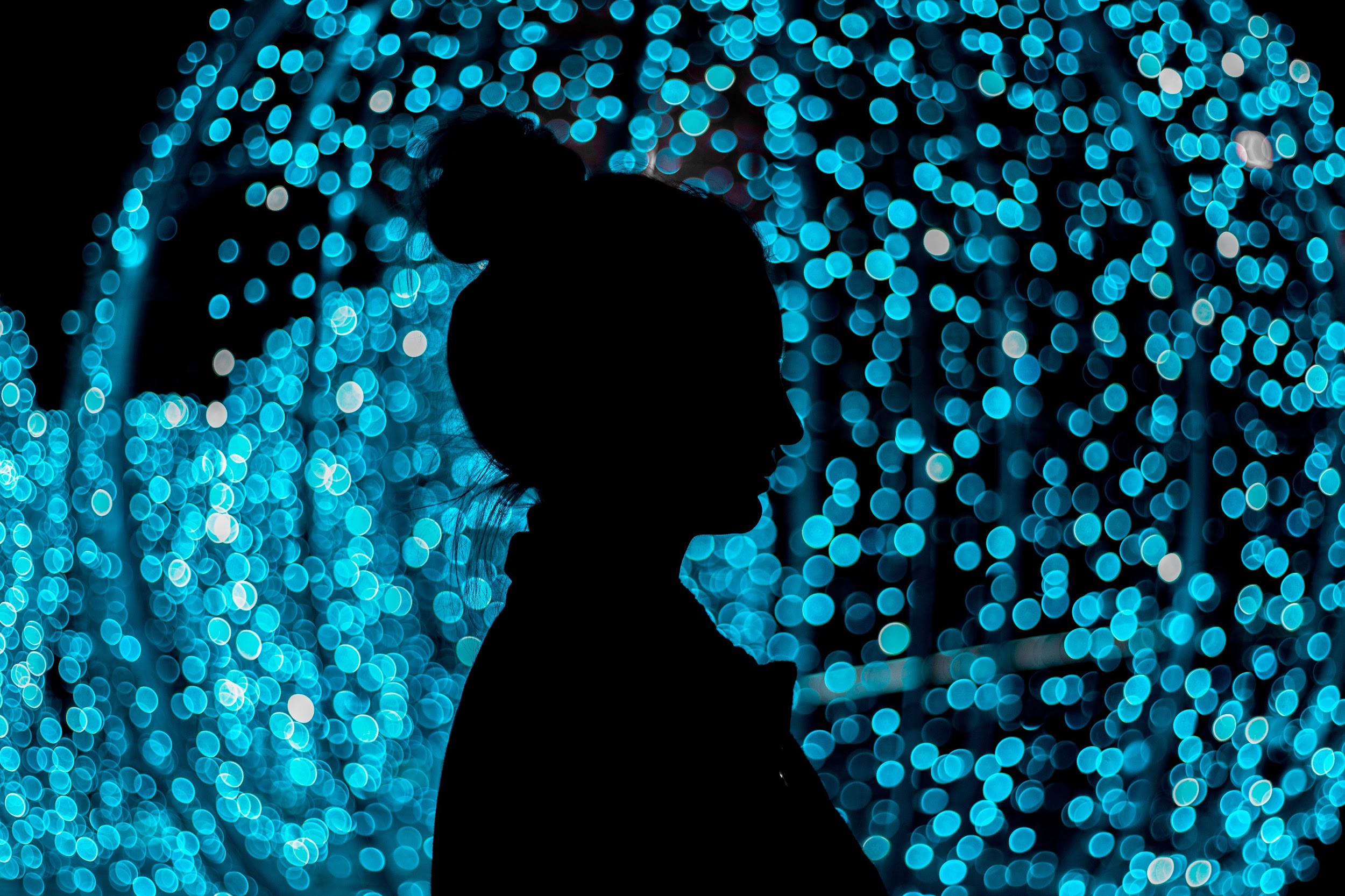 Topic Description Document
22 metrics and scores  - Threshold Metrics, Ranking Metrics, Probability Metrics- image classification, object detection, instance & semantic segmentation tasks
11 imaging modalities 
Image Compression Considerations
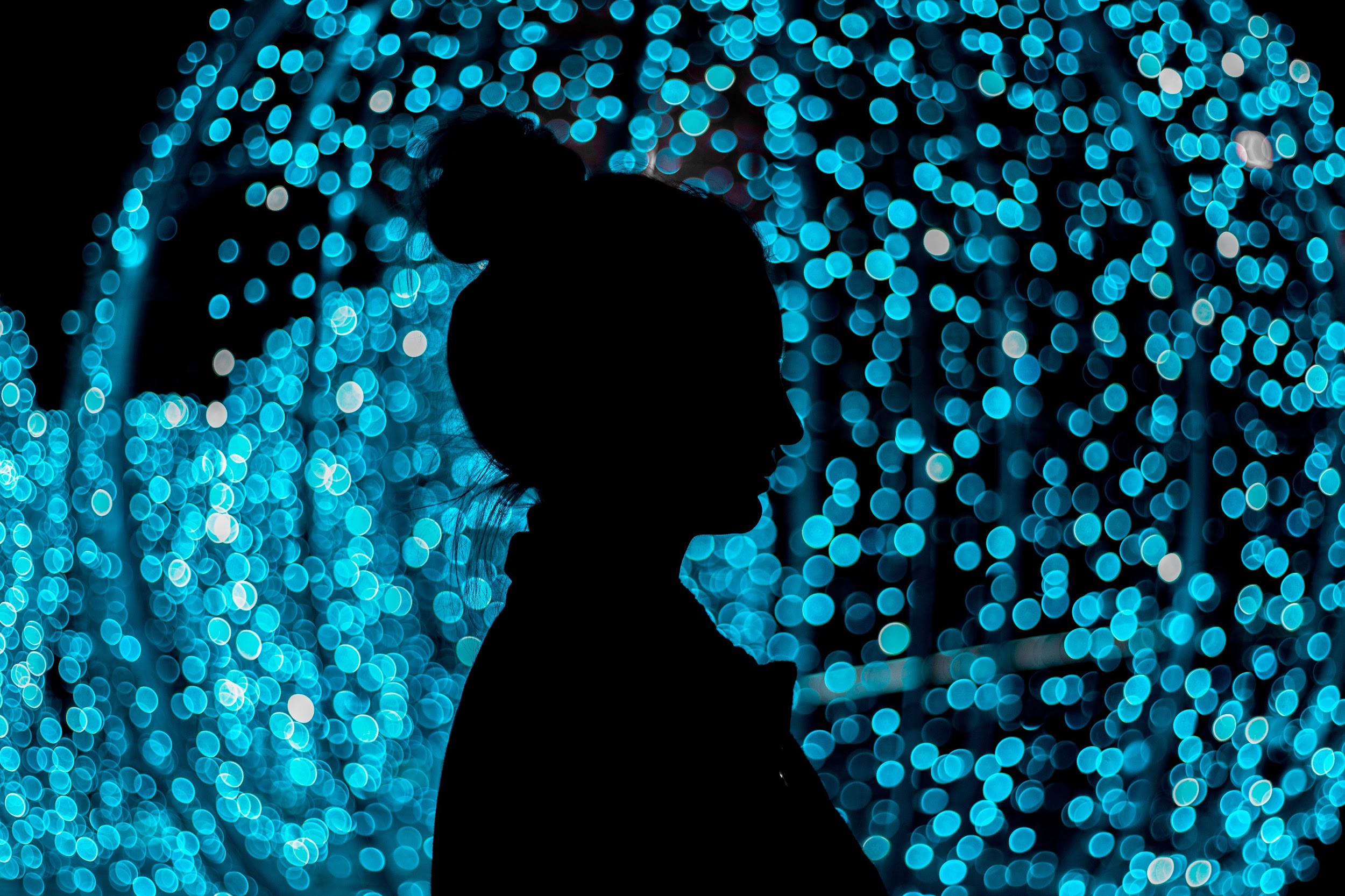 Existing work on benchmarking
Identified 7 research papers 
Summarised 3 of the papers 
Several performance metrics have been proposed and a few are listed; Area under the curve(AUC), Accuracy, F1 score, Sensitivity and specificity (Park & Han, 2018)
Benchmarking should also take into account the annotation of data. Is the data labeled, unlabeled or semi-labeled?. This will determine what AI models  and performance metrics to use. 
A lot of factors should be considered when applying AI models; type of data, sample size, computational cost,etc. (Tang et al,2018)
NHS AI Lab: created the National COVID-19 Chest Imaging Database (NCCID), currently with over 40,000 images.
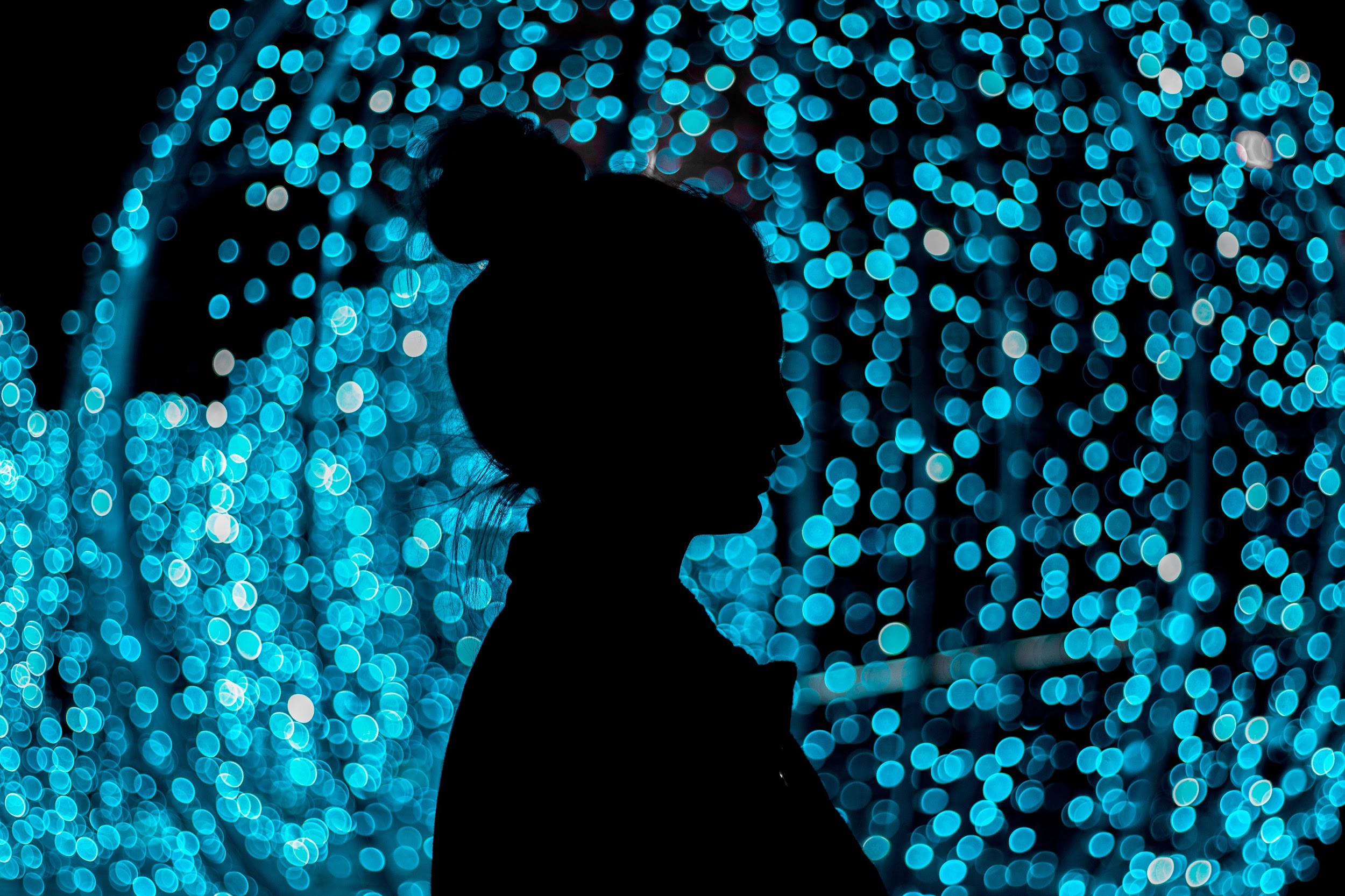 Ethical Considerations
Samori Issah, minoHealth AI Labs
Bias in AI models adopted from the false patterns in training data
Bias in AI models due to lack of representation in training data 
Transparency, balanced datasets across target classes and demographics
Data ownership & ethics: patient consent in using their medical data vs greater good
Data ownership & ethics: profit sharing with patients
Early access to AI potentially can further widen inequality 
Legal liability: who should be responsible: developer vs clinician vs hospital?
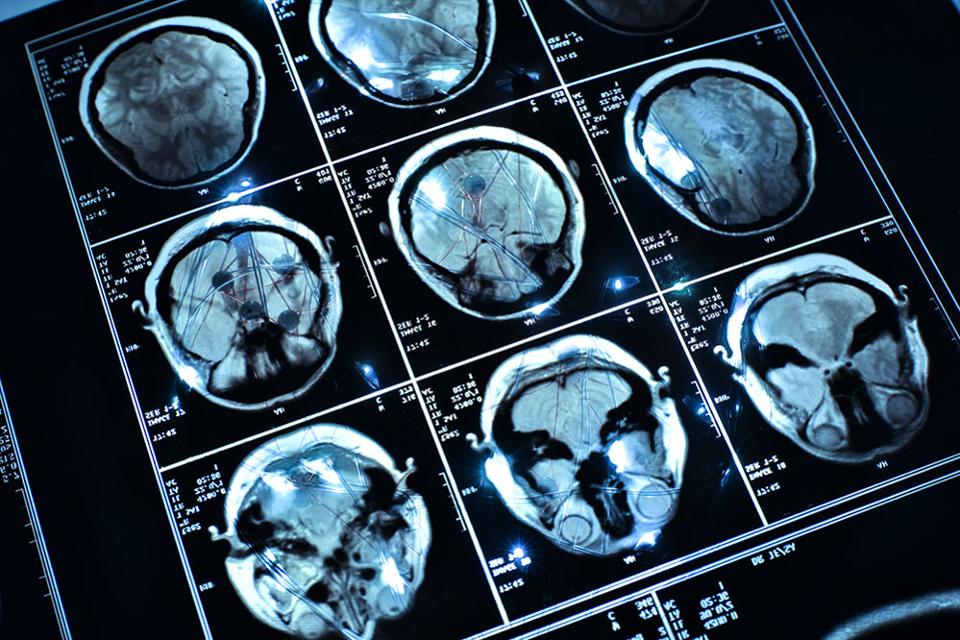 Reading Race: AI Recognises Patient's Racial Identity In Medical Images
Judy Wawira, Emory University School of Medicine (Banerjee, I, et al, 2021)
12 experiments that show that AI models can predict self-reported race across multiple imaging modalities, various datasets, and diverse clinical tasks 
performance persists during the external validation across academic centers and patient populations in the US
Ablations were performed that demonstrate this detection is not due to trivial proxies, such as body habitus, age, tissue density or other potential imaging confounders for race such as the underlying disease distribution in the population
 They show that the features learned appear to involve all regions of the image and frequency spectrum, suggesting that mitigation efforts will be challenging
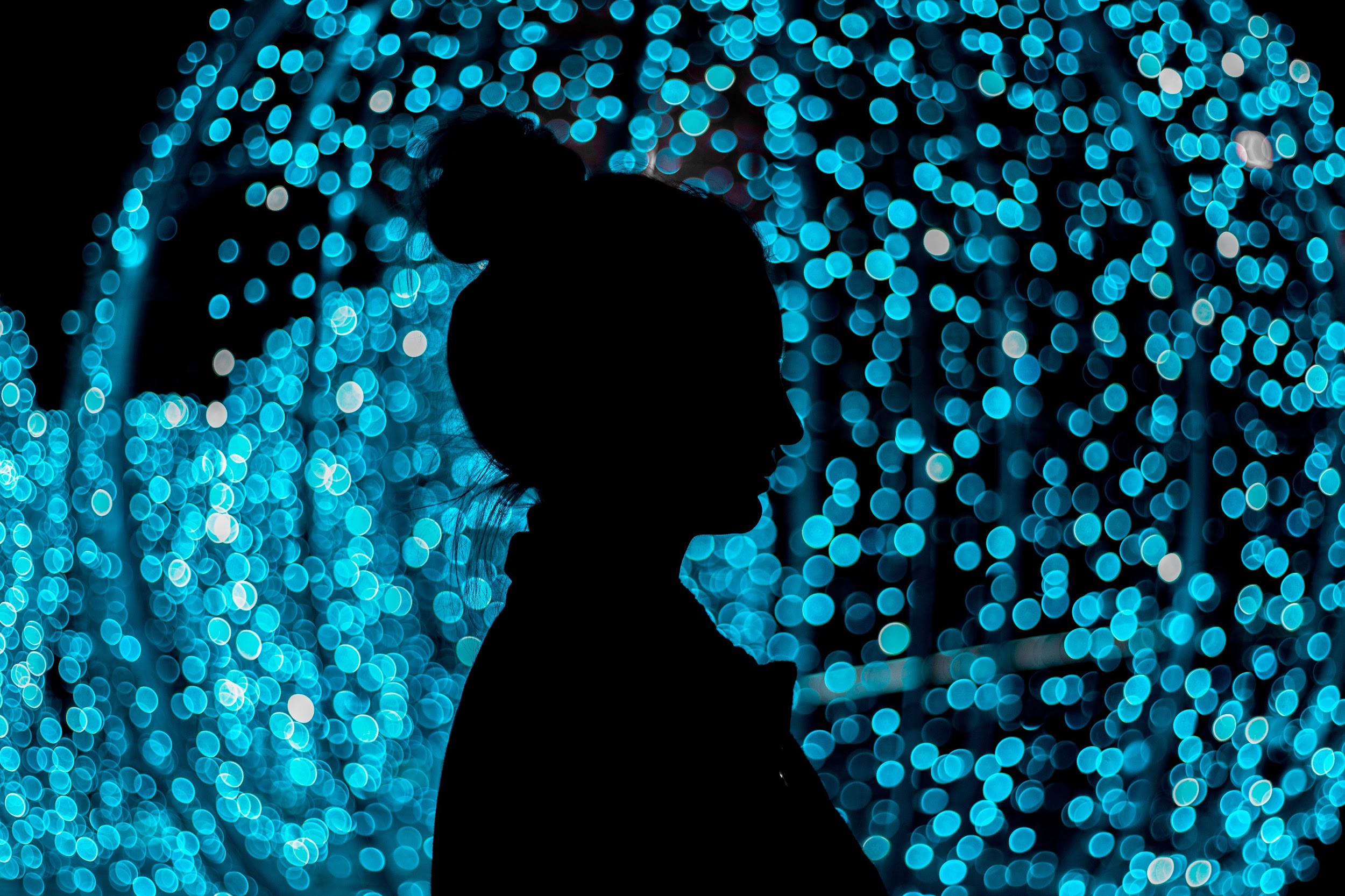 Evaluation Metrics
10 additional metrics used for multi-label classification:
Exact Match Ratio (EMR), Hamming Loss, Example-Based Accuracy, Macro Averaged Accuracy, Micro Averaged Accuracy, Macro Averaged Precision, Micro Averaged Precision, Macro Averaged Recall, Micro Averaged Recall, and Alpha evaluation score.

Update: 32 metrics and scores  - Threshold Metrics, Ranking Metrics, Probability Metrics- image classification, binary, multiclass and multilabel classification, object detection, instance & semantic segmentation tasks
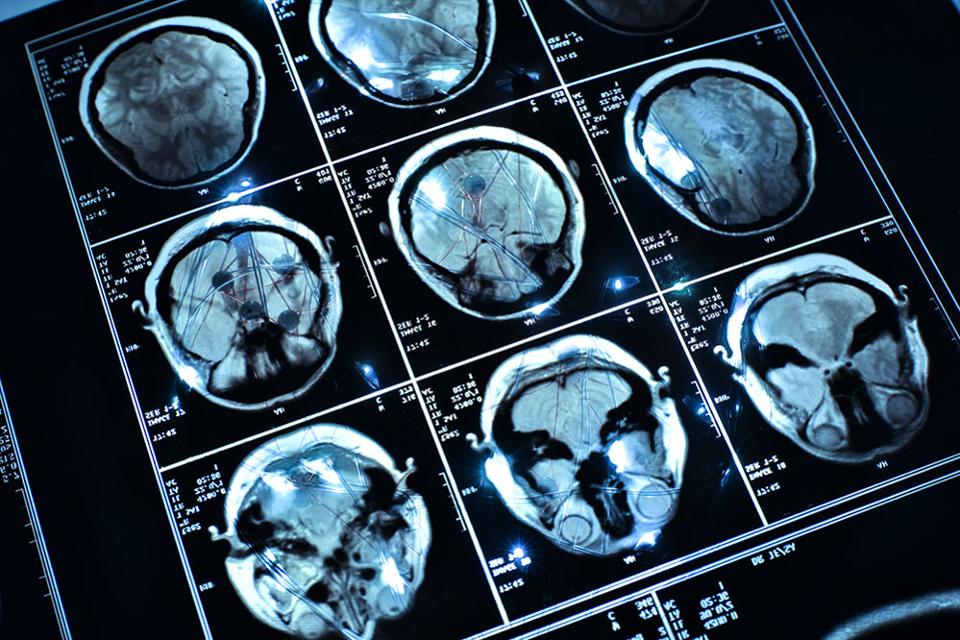 Image Compression Considerations (Updated) - TDD
Edson Mintsu Hung, Andrey O. O. dos Reis, Renam Castro da Silva Universidade de Brasília
Ensuring input data integrity and quality JPEG, JPEG 2000 and PNG image codec formats, effects of compression methods and compression quality on model performance (inference stage)Knowing ideal compression and image size for each use case, and regulating that during deployment is essentialUpdates:
Additional experiments with Brain Tumor classifiers
A library was developed that calculates a set of metrics, such as, accuracy, sensitivity, specificity, F-Score, etc. for testing different compression and downsizing in a dataset.
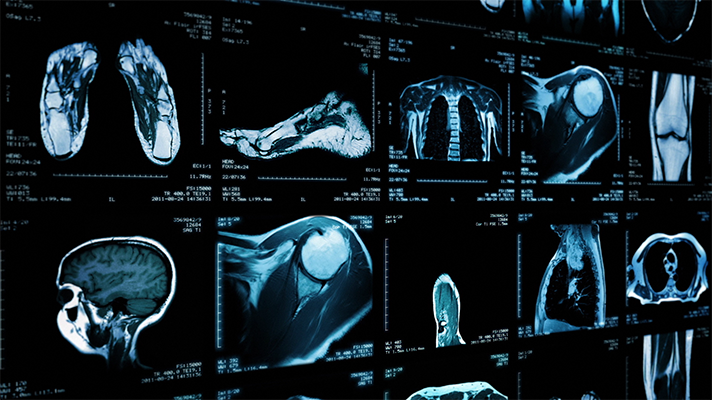 AI Audit - AI in Radiology - Use Case
Diagnosis of COVID-19 via Chest X-RayUndisclosed Test Data (Vasantha):917 cases 436 RTPCR+ cases  481 COVID negative cases Open source models for audit trial:https://github.com/velebit-ai/COVID-Next-Pytorchhttps://github.com/lindawangg/COVID-Net
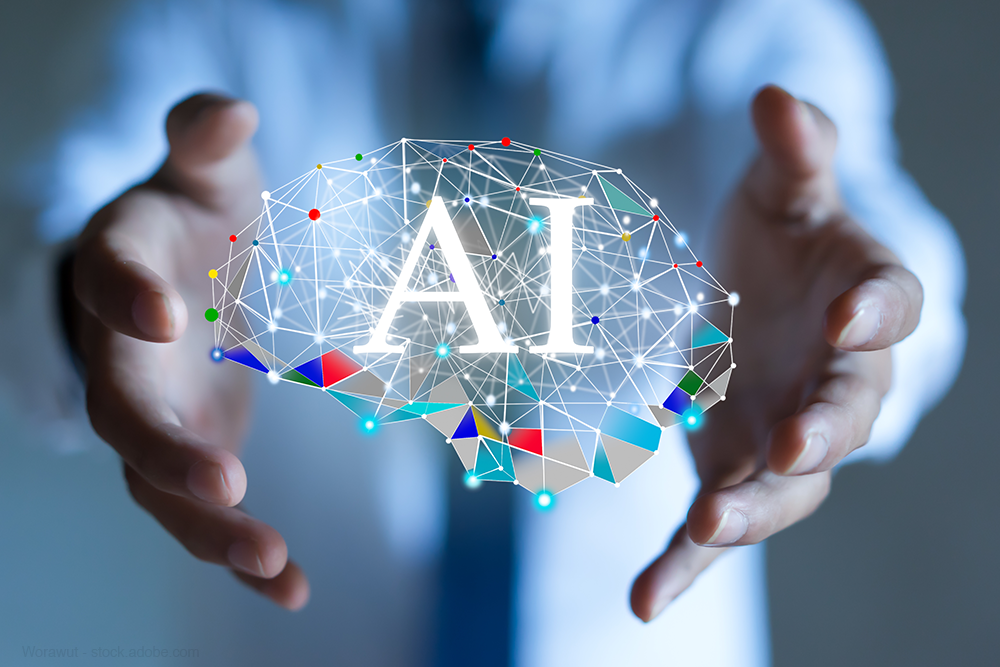 Audit Verification Checklist
Completed 
Link: https://docs.google.com/document/d/1y9diy9cdM9dIakCttlsDR3xxrKSwbrlYQ9C-EWWJXAA/edit#heading=h.gjdgxs
Findings:
Very detailed 
Too long, can be reduced
Some items can be combined
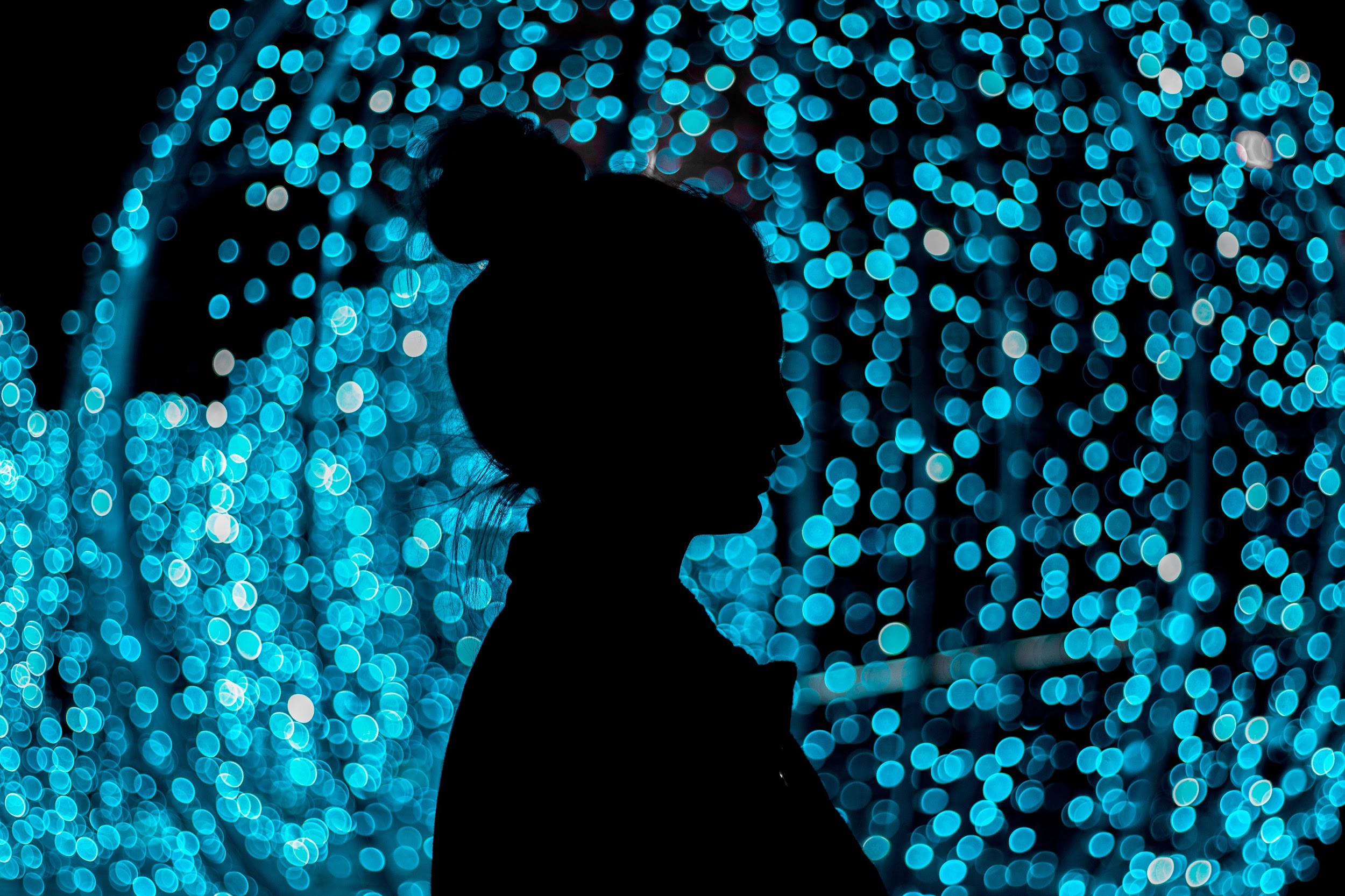 Audit Challenge
Link: https://health.aiaudit.org/web/challenges/challenge-page/174/overview

Creating the TG-Radiology Audit challenge on health.aiaudit.org
Added in metrics (precision, recall, AUROC, accuracy, F1 score)
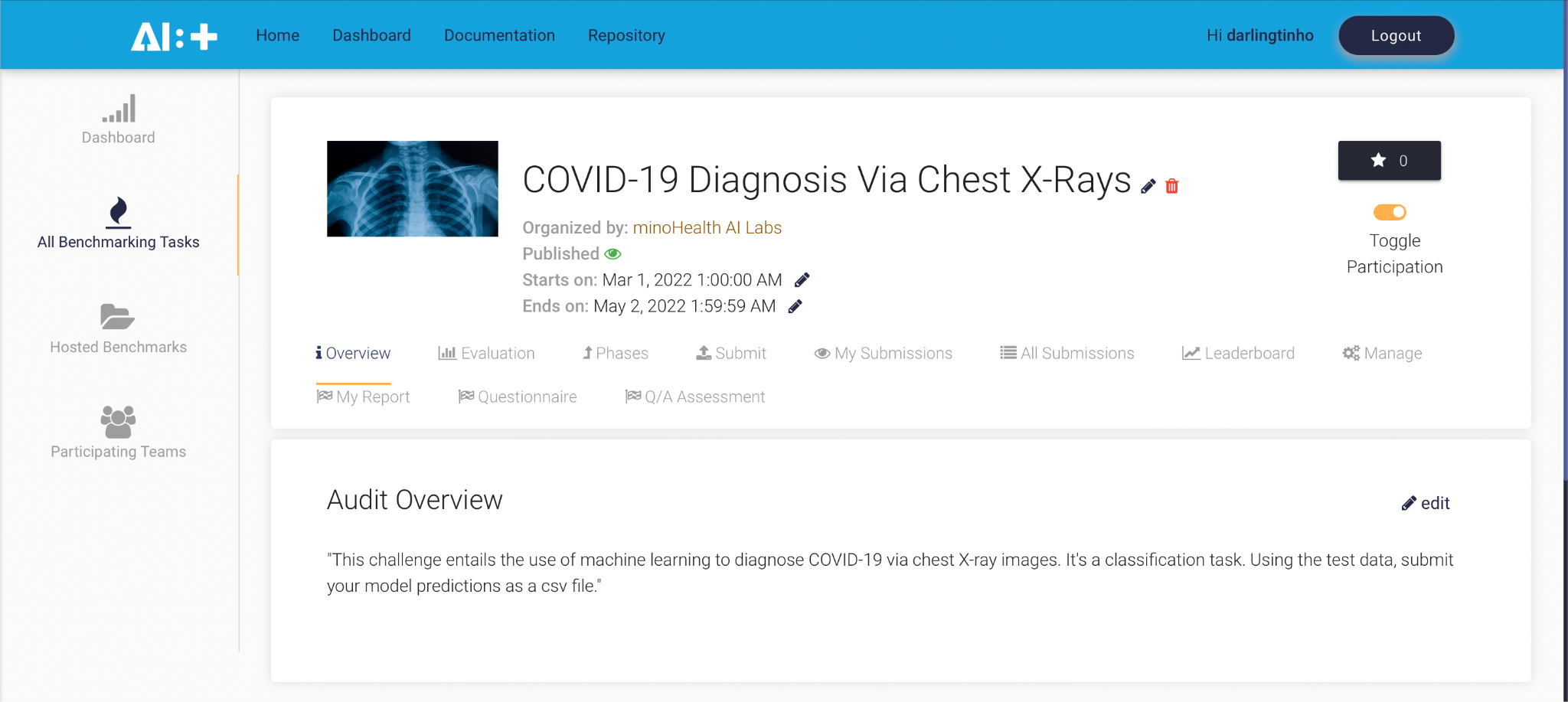 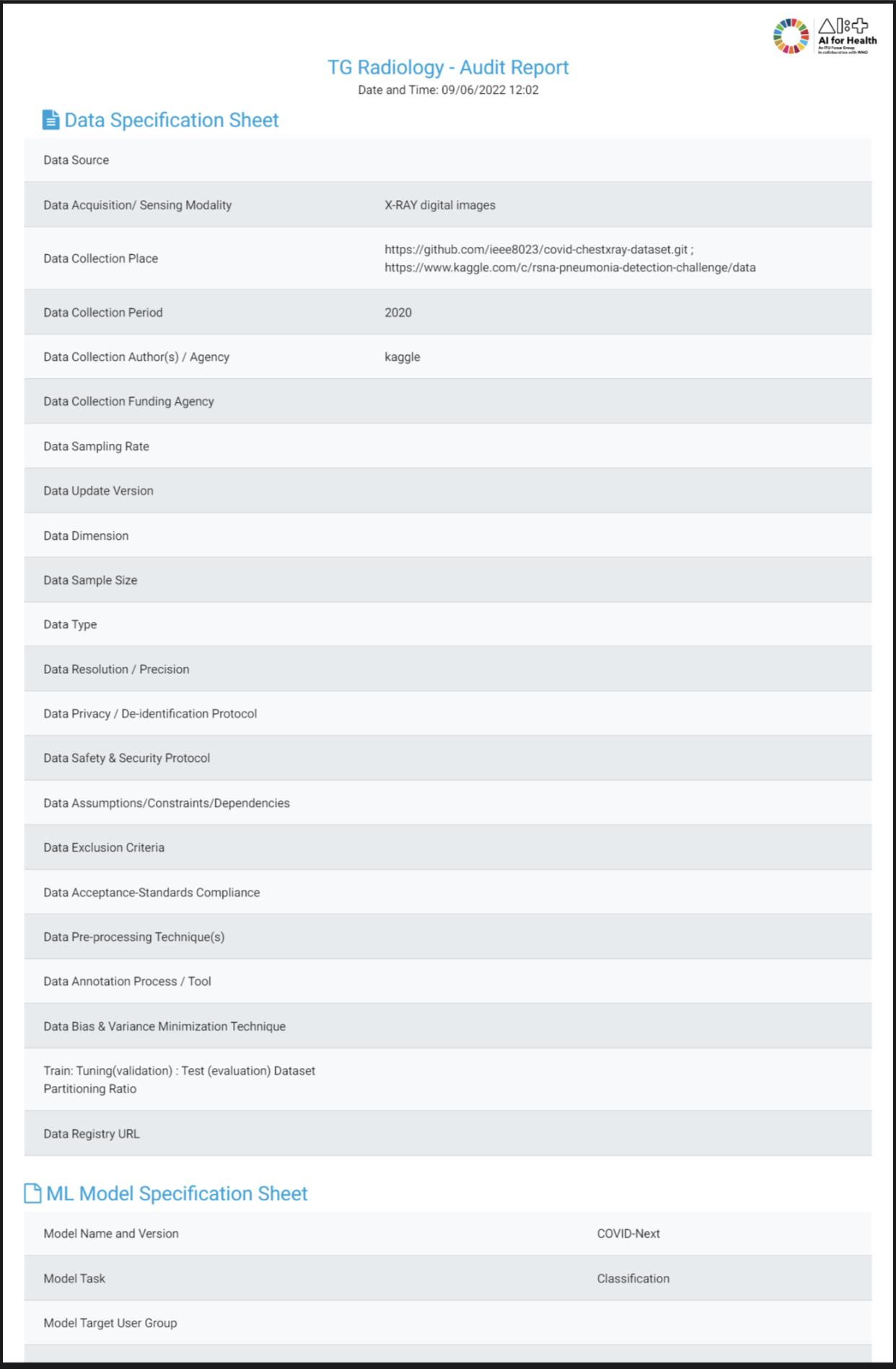 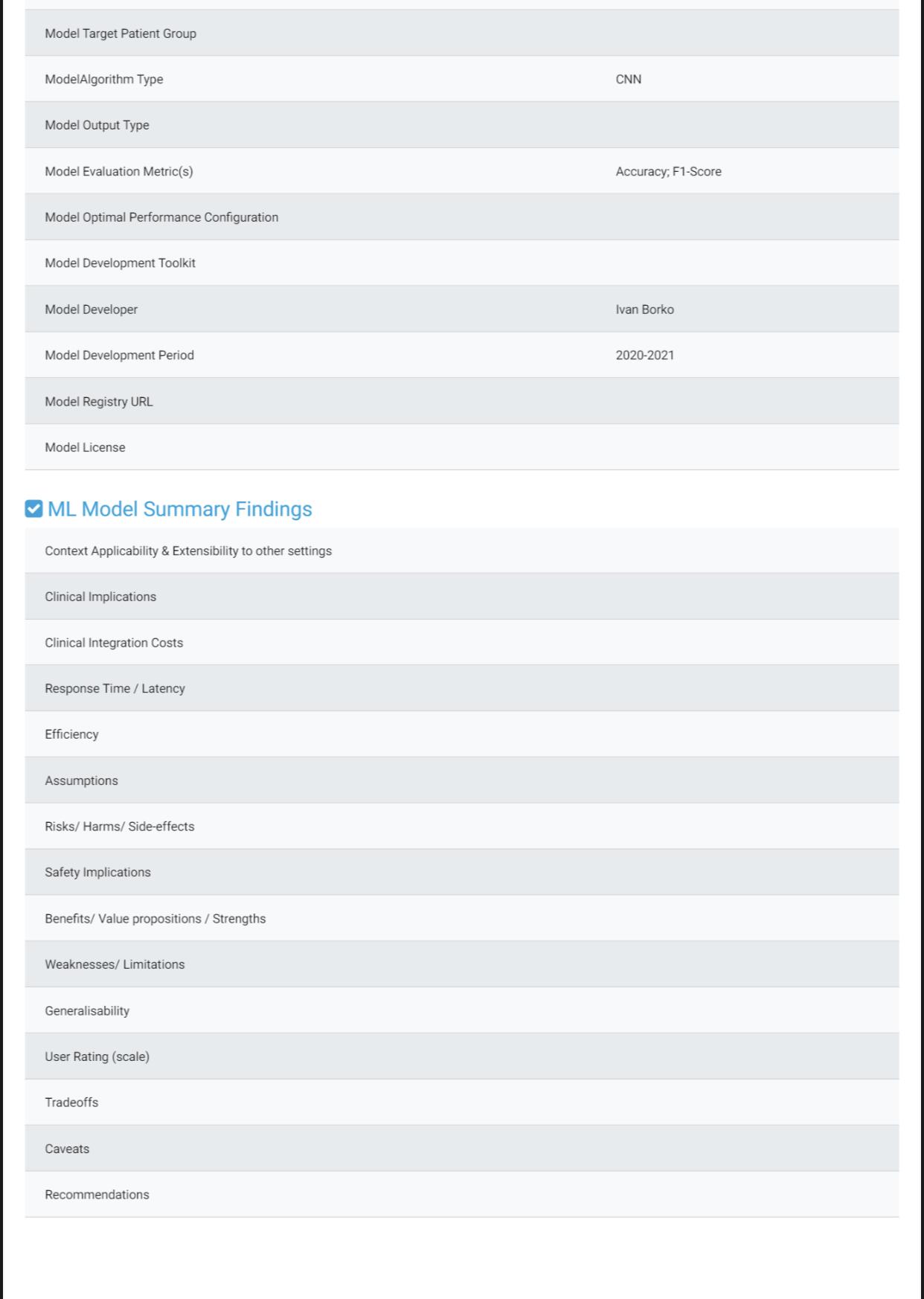 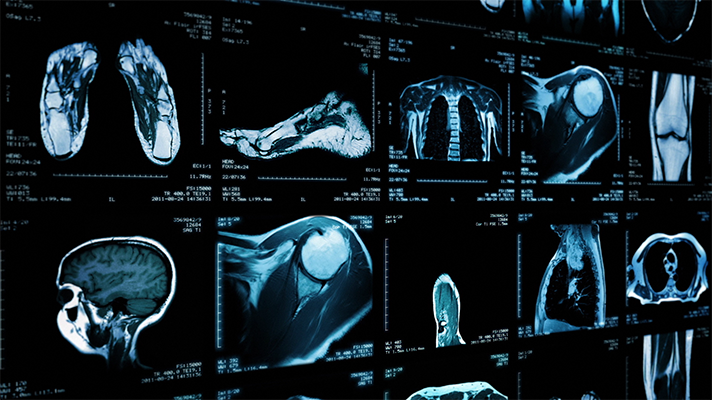 AI in Radiology Workshop - Cameroon Meeting
We looked at 
the history and growth of Radiology in Africa
Challenges facing radiology in Africa
AI for Radiology in Africa (solutions)
Challenges facing AI for Radiology in Africa
How to scale AI for Radiology in Africa
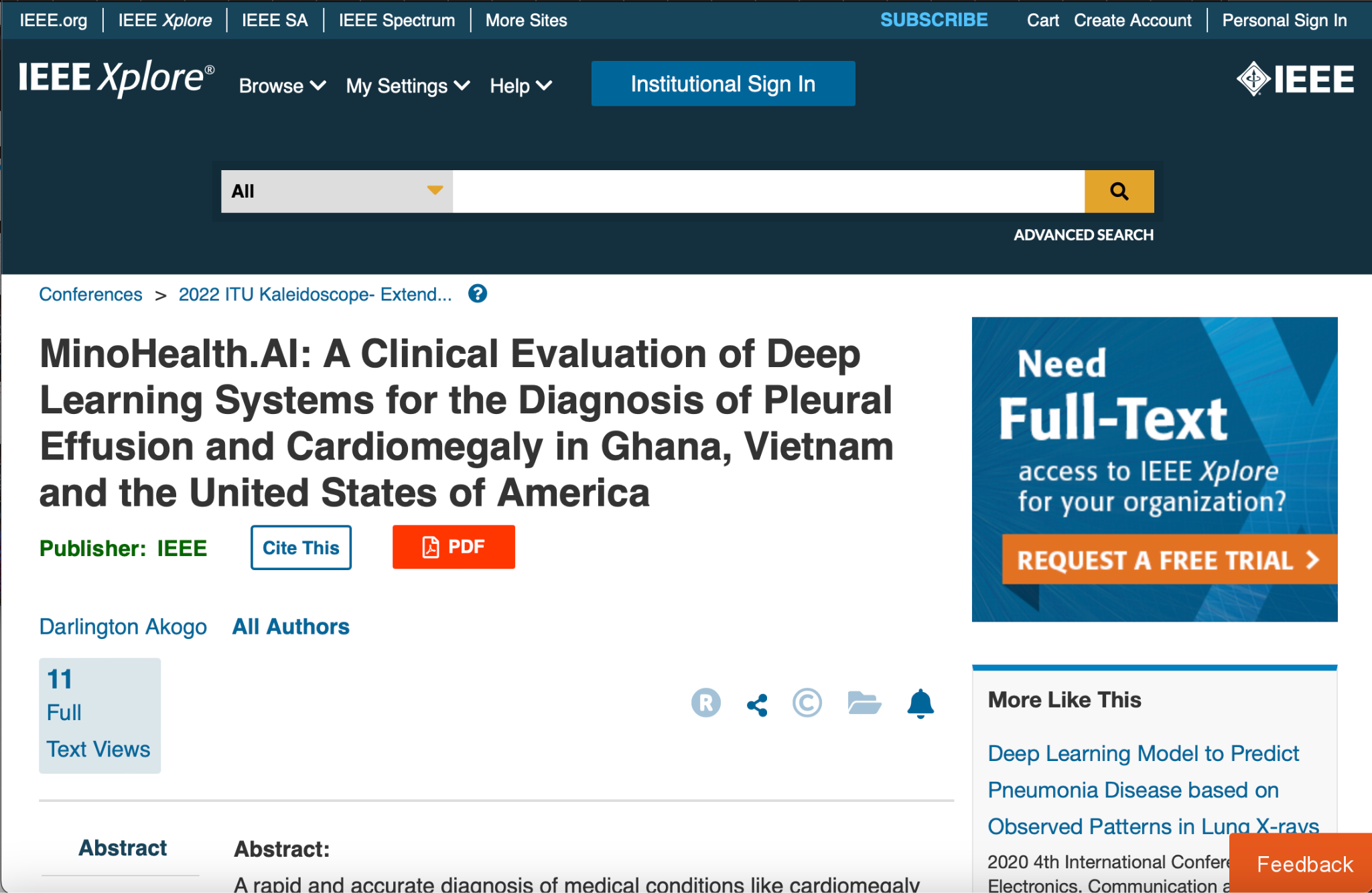 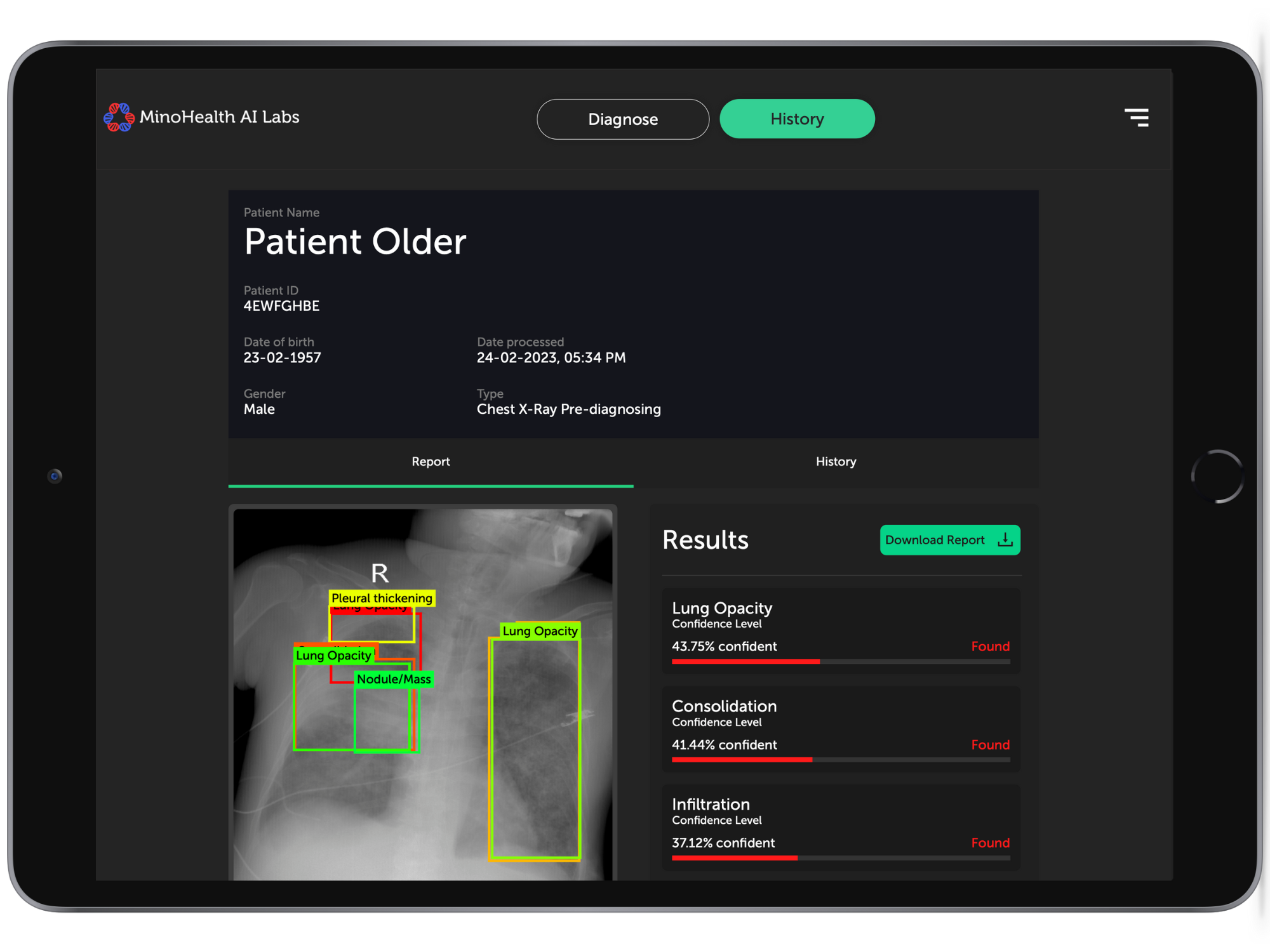 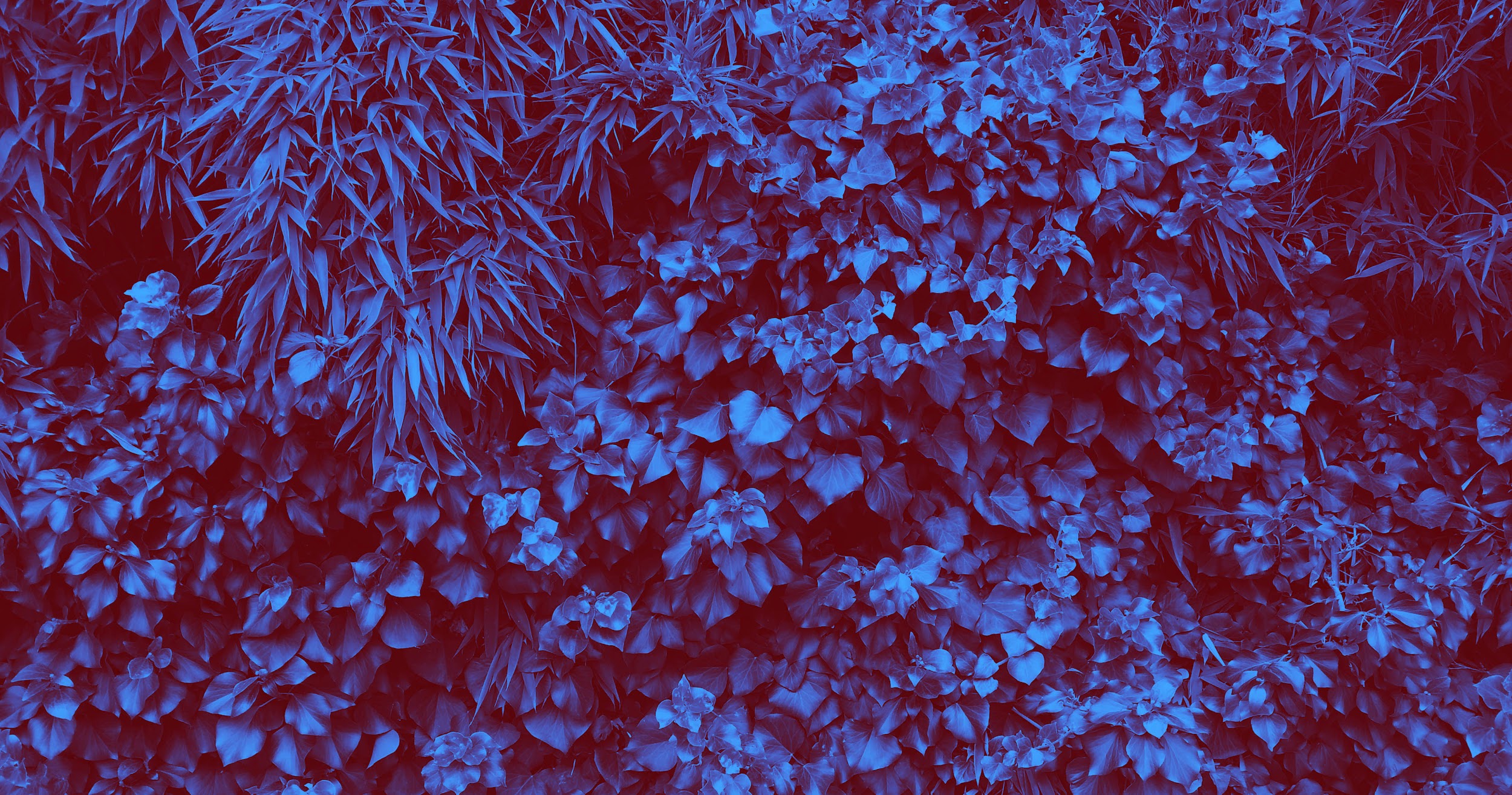 Topic Group on AI for Radiology


Darlington AkogoTopic Driver
Founder, Executive Director
minoHealth AI Labs
darlington@gudra-studio.com